Switching to dolutegravir/lamivudine (DTG/3TC) Fixed-Dose Combination (FDC) Is Non-inferior to Continuing TAF-Based Regimens Through 48 Weeks: Subgroup Analyses From the TANGO Study
M Ait-Khaled,1 M-C Nascimento,1 KA Pappa,2 R Wang,2 J Wright,3 AR Tenorio,2 B Wynne,2 M Aboud,1 MJ Gartland,2 J van Wyk1
1ViiV Healthcare, Brentford, UK; 2ViiV Healthcare, Research Triangle Park, NC, USA; 3GlaxoSmithKline, Stockley Park, UK
Date of preparation: November 2019
PM-GB-DLM-PPT-190017
Adverse Event and Prescribing Information can be found at the end of the presentation
Background
Two-drug regimens (2DRs) reduce the number of drugs for PLWHIV who need lifelong ART1
In the GEMINI-1 and GEMINI-2 studies, DTG + 3TC was non-inferior to DTG + TDF/FTC in HIV-1–infected treatment-naive adults at Week 482 and Week 963
The results led to the marketing authorization of DOVATO▼ (DTG/3TC) as a fixed-dose combination, once-daily, single-tablet 2DR by the US Food and Drug Administration and the European Medicines Agency
TANGO is an ongoing phase III, non-inferiority trial evaluating efficacy and safety of a switch to DTG/3TC FDC in HIV-1–infected adults with virologic suppression on a 3- or 4-drug TAF-based regimen
Here we present a key secondary endpoint from the TANGO study: Snapshot virologic success by baseline third agent class, demographics, and disease characteristics at Week 48
1. Kelly et al. Drugs. 2016;76:523-531. 2. Cahn et al. Lancet. 2019;393:143-155. 3. Cahn et al. IAS 2019; Mexico City, Mexico. Slides WEAB0404LB.
Ait-Khaled et al. EACS 2019; Basel, Switzerland. Slides PS7/2.
2
TANGO Phase III Study Design
Randomized, open-label, multicenter, parallel-group, non-inferiority study
Screening
Randomizationa1:1
Early-switch phase
Late-switch phase
Continuation 
phase
Adults, virologically suppressed (HIV-1 RNA<50 c/mL) for >6 months
Stable TAF-based regimen
DTG/3TC
DTG/3TC (N=369)b
TAF-based regimens (N=372)
DTG/3TC
DTG/3TC
Day 1
Week 24
Week48
Week96
Week144
Week 148
Week196
Eligibility criteria
≥2 documented HIV-1 RNA measurements <50 c/mL
No HBV infection or need for HCV therapy
No prior VF and no documented NRTI or INSTI resistance
TAF/FTC + PI or INSTI or NNRTI as initial regimenc
Australia
Belgium
Canada
France
Germany
Japan
Netherlands
Spain
United Kingdom
United States
Countries
Primary endpointd: participantswith virologic failure per FDA Snapshot (ITT-E)e
aStratified by baseline third agent class (PI, INSTI, or NNRTI). bTwo patients excluded who were randomized but not exposed to study drug. cParticipants with initial TDF treatment who switched to TAF ≥3 months before screening, with no changes to other drugs in their regimen, were also eligible. d4% non-inferiority margin. eIncludes participants who changed a background therapy component or discontinued study treatment for lack of efficacy before Week 48, or who had HIV-1 RNA ≥50 c/mL in the 48-week window.
Ait-Khaled et al. EACS 2019; Basel, Switzerland. Slides PS7/2.
3
Demographics: ITT-E Population
Ait-Khaled et al. EACS 2019; Basel, Switzerland. Slides PS7/2.
4
Baseline Characteristics: ITT-E Population
Ait-Khaled et al. EACS 2019; Basel, Switzerland. Slides PS7/2.
5
DTG/3TC Is Non-inferior to TAF-Based Regimens at Week 48
Adjusted treatment difference (95% CI)b
TAF-based regimens
DTG/3TC
4% non-inferiority margin
Difference, %
a
In the per-protocol population, 0/352 participants in the DTG/3TC group and 2/358 participants in the TAF-based regimen group had HIV-1 RNA ≥50 c/mL at Week 48 (adjusted difference, −0.6; 95% CI, −1.3 to 0.2)b
aPrimary endpoint (Snapshot virologic non-response, ITT-E). bBased on Cochran-Mantel-Haenszel stratified analysis adjusting for baseline third agent class.
Ait-Khaled et al. EACS 2019; Basel, Switzerland. Slides PS7/2.
6
DTG/3TC Is Non-inferior to TAF-Based Regimens at Week 48
aOne fatal AE occurred in the DTG/3TC group (homicide unrelated to study drug).
Ait-Khaled et al. EACS 2019; Basel, Switzerland. Slides PS7/2.
7
HIV-1 RNA <50 c/mL Was Comparable Across Age and Race Subgroups at Week 48
n/N
118/130
109/119
153/160
151/161
73/79
86/92
279/297
272/289
44/50
51/58
12/13
12/13
9/9
11/12
Age
Race
Ait-Khaled et al. EACS 2019; Basel, Switzerland. Slides PS7/2.
8
HIV-1 RNA <50 c/mL Was Comparable Across Sex, Third Agent Class, and CD4+ Cell Count Subgroups at Week 48
21/25
27/33
323/344
319/339
49/51
42/48
268/289
276/296
27/29
28/28
31/35
29/30
313/334
317/342
n/N
Sex
Baseline third agent class
Baseline CD4+ cell count
Ait-Khaled et al. EACS 2019; Basel, Switzerland. Slides PS7/2.
9
No Confirmed Virologic Withdrawals or Resistance With DTG/3TC Through Week 48
aOne assessment with HIV-1 RNA ≥200 c/mL after Day 1 with an immediately prior HIV-1 RNA ≥50 c/mL. bTreatment interrupted before suspected virologic withdrawal (VL, 38,042 c/mL) and resumed 3 weeks before VL retest (297 c/mL). cPlasma HIV-1 RNA resistance genotype at failure is compared with baseline PBMC proviral resistance genotype.
Ait-Khaled et al. EACS 2019; Basel, Switzerland. Slides PS7/2.
10
Adverse Events: Week 48 Analysis
At Week 48, a similar adjusted mean increased from baseline in weight of 0.8 kg was observed in both treatment groups
Increased weight was reported as an AE in 3 (1%) participants treated with DTG/3TC and in 6 (2%) treated with a TAF-based regimen
aAll drug-related AEs were of grade 2. bOne fatal AE occurred (homicide). cNo SAEs were drug related. dAdjusted estimates based on a repeated measures model.
Ait-Khaled et al. EACS 2019; Basel, Switzerland. Slides PS7/2.
11
Frequency of All Adverse Events by Subgroup: Week 48 Analysis
Ait-Khaled et al. EACS 2019; Basel, Switzerland. Slides PS7/2.
12
Frequency of All Adverse Events by Subgroup: Week 48 Analysis
Ait-Khaled et al. EACS 2019; Basel, Switzerland. Slides PS7/2.
13
Small Changes From Baseline in Renal and Bone Biomarkers at Week 48
**
**
Bone markers
Plasma/Serum markers
*
Creatinine
(µmol/L)
eGFR from creatinine, CKD-EPI (mL/min/1.73 m2)
eGFR from cystatin C, CKD-EPI (mL/min/1.73 m2)
Protein/Creatinine(g/mol)
Retinol-bindingprotein/Creatinine(µg/mmol)
Beta-2microglobulin/Creatinine(mg/mmol)
**
*
Urine markers
aEstimated mean change from baseline at Week 48 in each group calculated from a repeated measures model adjusting for treatment, visit, baseline third agent class, CD4+ cell count (continuous), age (continuous), sex, race, body mass index (continuous), presence of diabetes mellitus, presence of hypertension, baseline biomarker (continuous), treatment-by-visit interaction, and baseline value-by-visit interaction, with visit as the repeated factor. bBased on estimated geometric means ratio of Week 48 vs baseline. Based on the same model as plasma/serum markers except adjusting for loge-transformed baseline biomarker (continuous). cEstimated mean change from baseline at Week 48 in each group calculated from a repeated measures model adjusting for treatment, visit, baseline third agent class, CD4+ cell count (continuous), age (continuous), sex, race, body mass index (continuous), smoking status, vitamin D use, baseline biomarker (continuous), treatment-by-visit interaction, and baseline value-by-visit interaction, with visit as the repeated factor. *P<0.05. **P<0.001.
Ait-Khaled et al. EACS 2019; Basel, Switzerland. Slides PS7/2.
14
Change From Baseline in Serum Lipids at Week 48
**
**
**
*
an = number of participants with non-missing fasting lipid data at baseline and Week 48, removing those with lipid-modifying agent administered at baseline (lipid data collected after initiation of a lipid-modifying agent were censored and an LOCF method was applied so that last available fasted, on-treatment lipid value before initiation of a lipid-modifying agent was used). bPercent change from baseline based on adjusted ratio (Week 48 to baseline) in each group calculated from a repeated measures model applied to change from baseline in loge-transformed data adjusting for the following: treatment, visit, baseline third agent class, CD4+ cell count (continuous), loge-transformed baseline value (continuous), treatment-by-visit interaction, and baseline value-by-visit interaction, with visit as the repeated factor. *P=0.017. **P<0.001.
Ait-Khaled et al. EACS 2019; Basel, Switzerland. Slides PS7/2.
15
Improvements in Insulin Resistance by HOMA-IR in the DTG/3TC Group at Week 48
P=0.001
Baseline
24
48
65% of participants in the DTG/3TC group and 74% in the TAF-based regimens group had insulin resistance defined as HOMA-IR ≥2 at Week 48 (odds ratio, 0.59; 95% CI, 0.40-0.87; P=0.008)
HOMA-IR, homeostasis model assessment–insulin resistance. Geometric mean ratio and 95% CI for post-baseline values based on a loge transformation. Change from baseline was calculated using a repeated measures model adjusting for treatment, visit, baseline third agent class, CD4+ cell count (continuous), age (continuous), sex, race, body mass index (continuous), presence of hypertension, loge-transformed baseline HOMA-IR, treatment-by-visit interaction, and baseline value-by-visit interaction, with visit as the repeated factor.
Ait-Khaled et al. EACS 2019; Basel, Switzerland. Slides PS7/2.
16
Conclusions
Switching to DTG/3TC FDC was non-inferior to remaining on TAF-based regimens through Week 48 in ART-experienced, virologically suppressed adults
Efficacy by subgroup was consistent with overall Week 48 study results
No confirmed virologic withdrawals in the DTG/3TC group
Zero resistance development in the DTG/3TC group
The safety profile of DTG/3TC FDC was consistent with the DTG and 3TC labels
Improvements in lipids (TC, LDL, and TC/HDL) and insulin resistance were observed in the DTG/3TC group
Switching to DTG/3TC from TAF-based regimens is effective in maintaining virologic suppression regardless of baseline regimen, patient, or disease characteristics
Ait-Khaled et al. EACS 2019; Basel, Switzerland. Slides PS7/2.
17
Prescribing InformationDovato ▼ dolutegravir 50mg/lamivudine 300mg tablets 	See Summary of Product Characteristics (SmPC) before prescribing
Indication: HIV-1 in adults & adolescents above 12 years of age weighing >40kg, with no known or suspected resistance to the integrase inhibitor class, or lamivudine. Dosing: One tablet once daily with or without food. Use an additional 50mg tablet of dolutegravir approximately 12 hours after the dose of Dovato when co-administered with efavirenz, nevirapine, tipranavir/ritonavir, etravirine (without boosted PI), carbamazepine, oxcarbazepine, phenytoin, phenobarbital, St John’s Wort or rifampicin.  Elderly: Limited data in 65+ yrs. Not recommended in patients with creatinine clearance < 50 mL/min.  Caution in severe hepatic impairment. Contraindications: Hypersensitivity to any ingredient. Warnings/precautions: Risk of hypersensitivity reactions. Discontinue dolutegravir and other suspect agents immediately. Risks of osteonecrosis, immune reactivation syndrome. Monitor LFTs in Hepatitis B/C co-infection and ensure effective Hepatitis B therapy. Caution with metformin: monitor renal function and consider metformin dose adjustment.  Use with etravirine requires boosted PI or increased dose of dolutegravir. Use with Mg/Al-containing antacids requires dosage separation. Use with calcium, multivitamins or iron also requires dosage separation if not taken at the same time with food. Use with cladribine or emtricitabine not recommended. When possible, avoid chronic co-administration of sorbitol or other osmotic acting alcohols (see SmPC section 4.5). If unavoidable, consider more frequent viral load monitoring.
FOR PLACEMENT ONLY
LOCAL MARKETS TO INCLUDE LOCAL DOVATO OR TIVICAY + EPIVIR PI
AND ADVERSE EVENT REPORTING INFORMATION
Pregnancy/ lactation: The safety and efficacy has not been studied in pregnancy.  Before initiating dolutegravir, women of childbearing potential (WOCBP) should undergo pregnancy testing.  WOCBP who are taking dolutegravir should use effective contraception. Dolutegravir should not be used during the first trimester due to the potential risk of neural tube defects, unless there is no alternative. Dolutegravir should only be used during the second and third trimester of pregnancy when the expected benefit justifies the potential risk to the foetus. Avoid breast-feeding. Side effects: See SmPC for full details. Headache, GI disturbance, insomnia, abnormal dreams, depression, anxiety, dizziness, somnolence, rash, pruritus, alopecia, fatigue, arthralgia, myalgia, hypersensitivity, suicidal ideation or suicide attempt, hepatitis, blood dyscrasias, acute hepatic failure, pancreatitis, angioedema, rhabdomyolysis, lactic acidosis, peripheral neuropathy. Elevations of ALT, AST and CPK.  Basic NHS costs: £656.26 for 30 tablets (EU/1/19/1370/001).  MA holder: ViiV Healthcare BV, Huis ter Heideweg 62, 3705 LZ Zeist, Netherlands. Further information available from Customer Contact Centre, GlaxoSmithKline UK Ltd, Stockley Park West, Uxbridge, Middlesex UB11 1BT.


Trade marks are owned by or licensed to the ViiV Healthcare group of companies. 

Date of approval: July 2019			PI-2451
Adverse events should be reported. For the UK, reporting forms and information can be found at www.mhra.gov.uk/yellowcard  or search for MHRA Yellowcard in the Google Play or Apple App store.  Adverse events should also be reported to GlaxoSmithKline on 0800 221441.
References
Adverse events should be reported. For Ireland, adverse events should be reported directly to the HPRA; Freepost, Pharmacovigilance Section, Health Products Regulatory Authority, Earlsfort Terrace, Dublin 2, Tel: +353 1 676 4971, medsafety@hpra.ie. Adverse events should also be reported to GlaxoSmithKline on 1800 244 255.
Ait-Khaled et al. EACS 2019; Basel, Switzerland. Slides PS7/2. 
Kelly et al. Drugs. 2016;76:523-531.
Cahn et al. Lancet. 2019;393:143-155. 
Cahn et al. IAS 2019; Mexico City, Mexico. Slides WEAB0404LB.
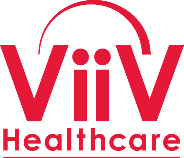 DOVATO is owned by or licenced to the ViiV Healthcare group of companies.
©2019 ViiV Healthcare group of companies or its licensor.
18
Date of preparation: November 2019
PM-GB-DLM-PPT-190017